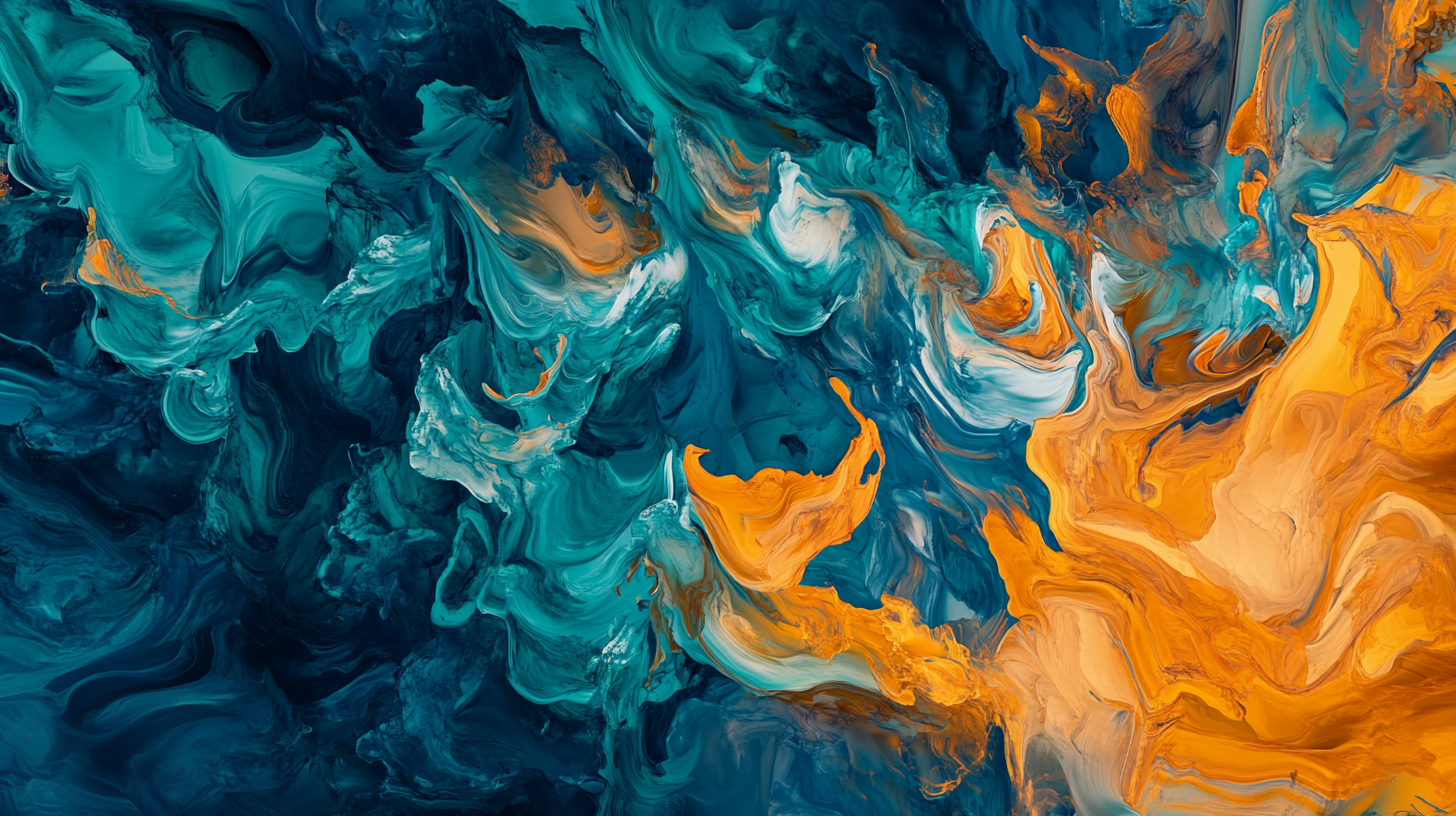 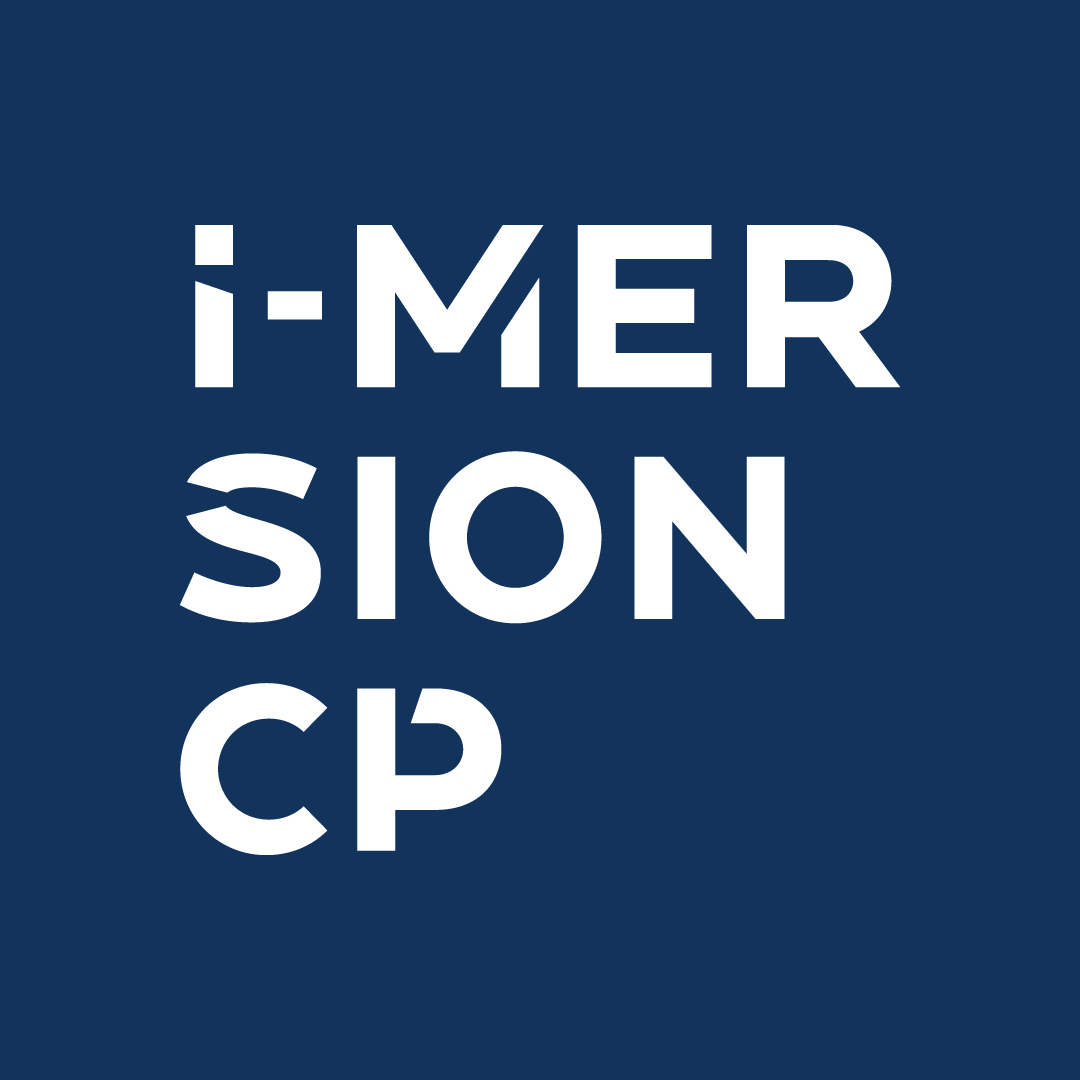 Titre de l’atelier
Nom(s)
Date